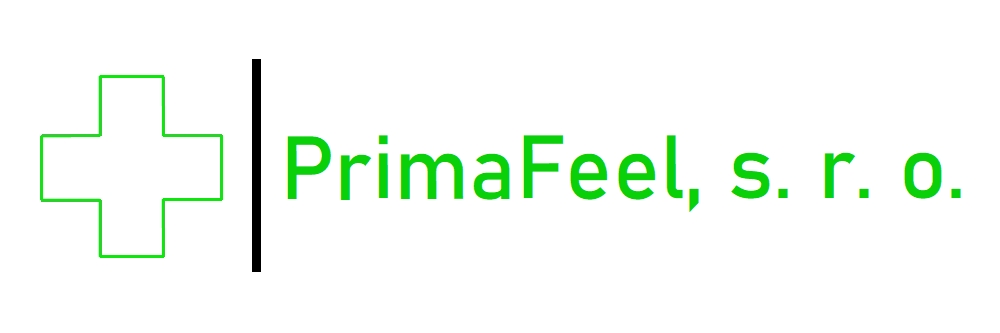 Prezentace
Zdraví zvenčí začíná u zdraví zevnitř!
Kdo jsme? 			Wo we are?
Jsme fiktivní firma z Náchoda, která se zabývá prodejem CBD a CBG kapiček a kapslí
We are fictive company from Náchod which sells CBD and CBG drops and capsule
Co nabízíme?			What we offer?
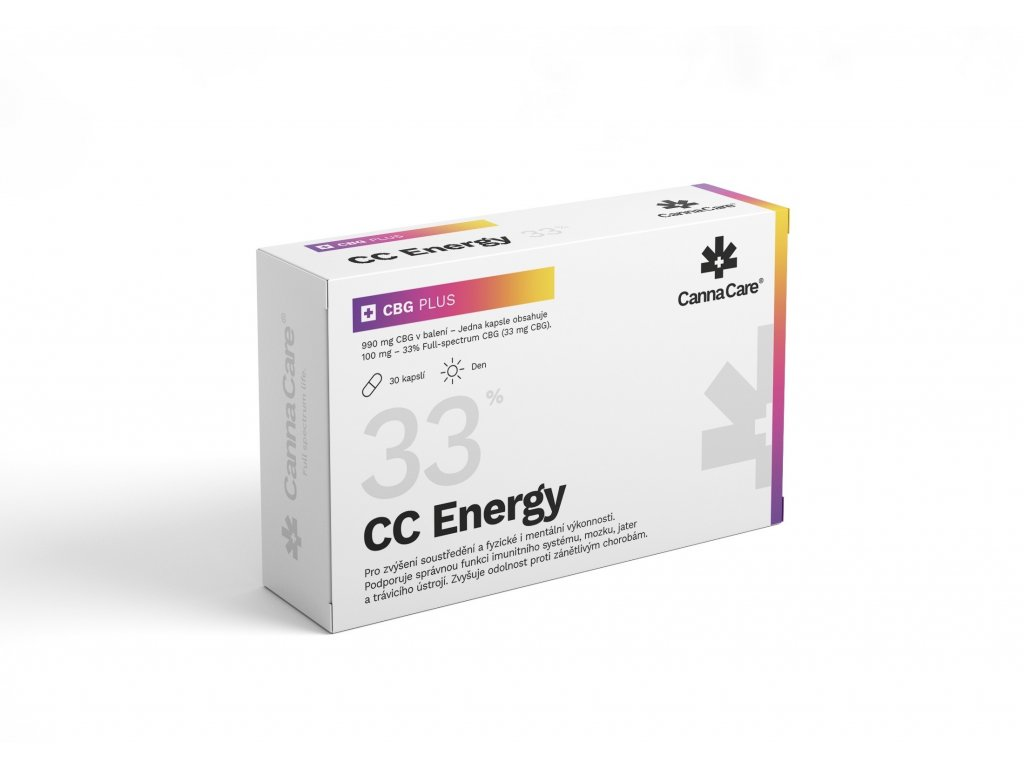 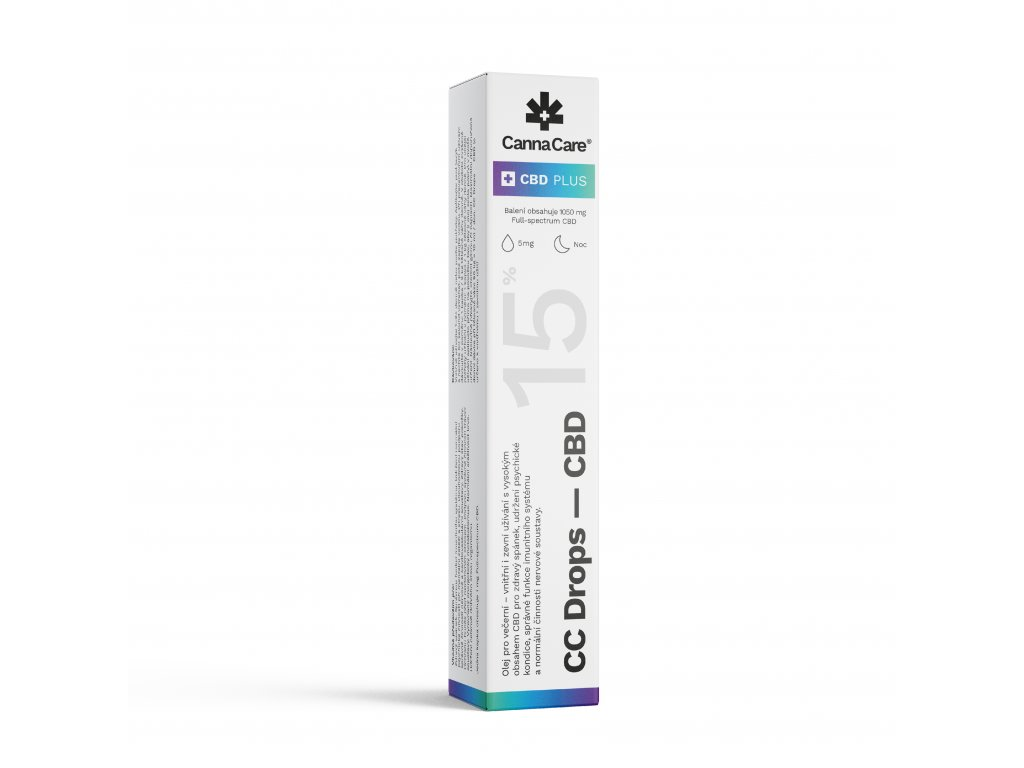 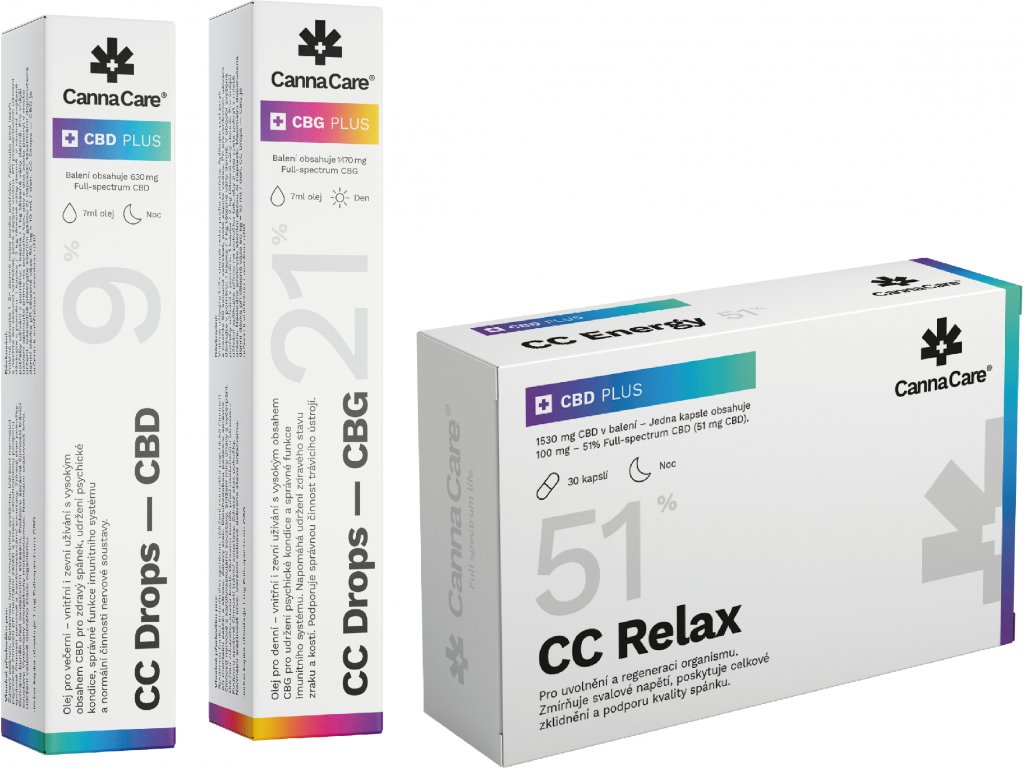 Kontakt
Adresa:		Denisovo nábřeží 678, Náchód 547 01
Telefon: 		+420 491 426 748
E-mail:		prima@soanachod.cz
Instagram:	PrimaFeel, s. r. o.
Contact
Adress:		Denisovo nábřeží 678, Náchód 547 01
Phone: 		+420 491 426 748
E-mail:		prima@soanachod.cz
Instagram:	PrimaFeel, s. r. o.
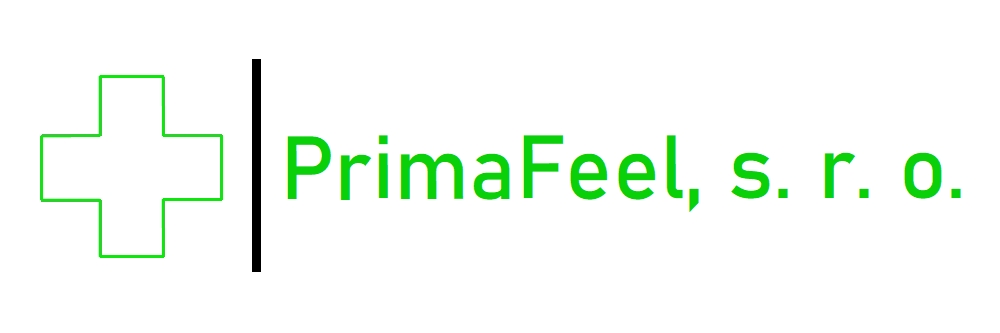 Děkujeme a těšíme se na Vás!Thank you and we look forward to you!